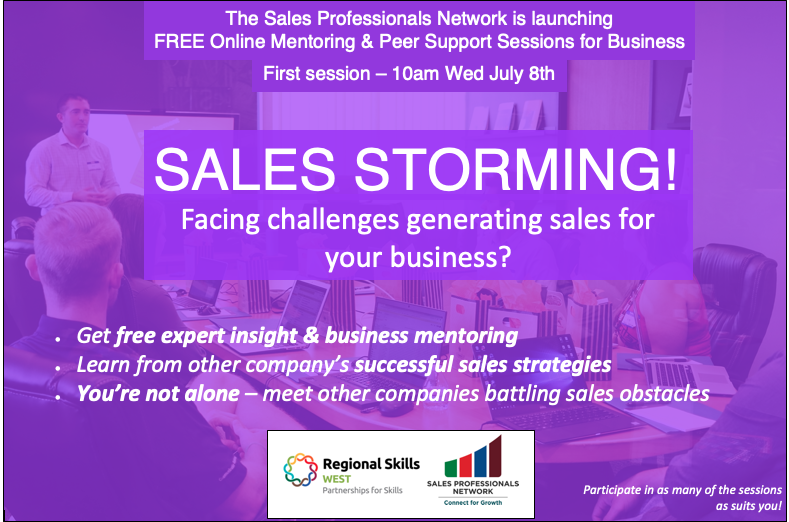 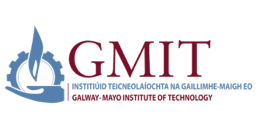 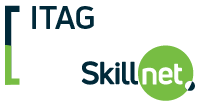 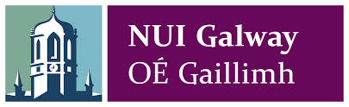 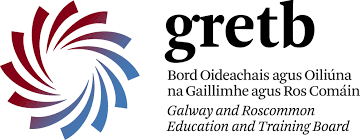 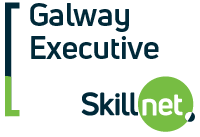 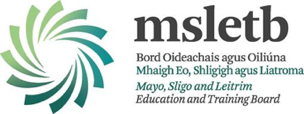 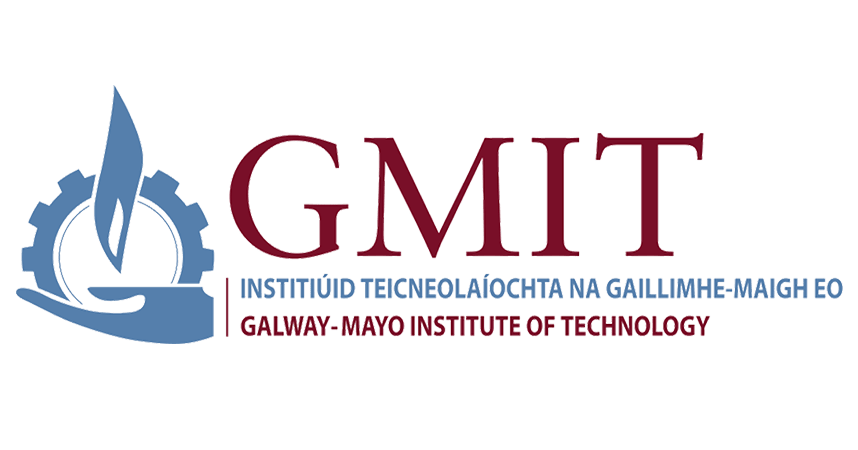 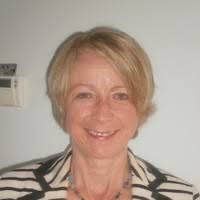 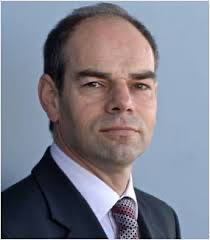 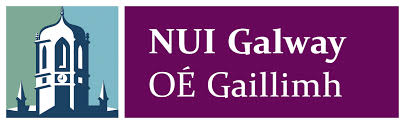 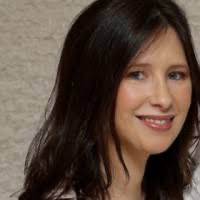 Monica Nielsen & Laura Hegarty
Marketing Lecturers
Experts in Marketing Planning, Digital Media & Marketing , Web Analytics
Jonathan Levie, Professor of 
Entrepreneurship & Regional Development
Expert in Founder Sales, Scaling Sales, Entrepreneurship
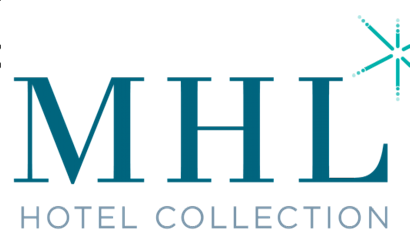 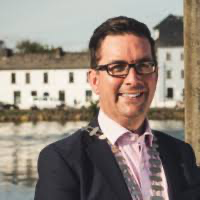 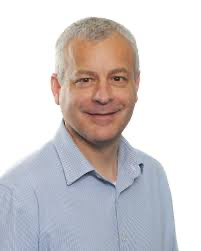 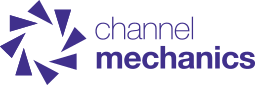 Darragh O’ Connor, Director of Corporate Sales - Expert in Corporate sales, Hospitality Sales
John McArdle, VP Worldwide Sales
Expert in Inside sales, B2B sales, Tech Sales
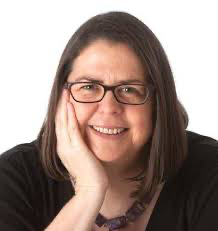 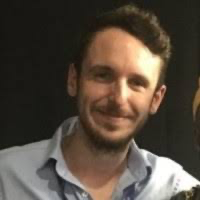 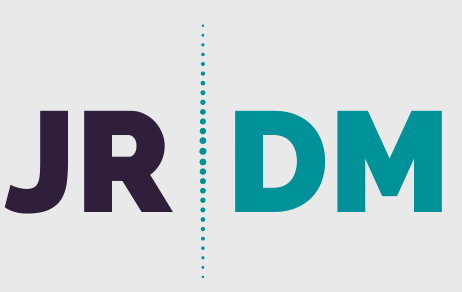 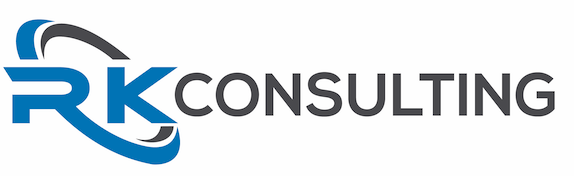 Renate Kohlmann, Director
Expert in B2C Service Operations and Sales, Ecommerce Sales
Jamie Ralph, Director
Expert in SME Digital Marketing
Ground Rules
Everything said in the group is confidential. Please do not share with anyone the names or stories you learn in this meeting.

No one is required to speak during the meeting, although we very much welcome you to share your challenges and seek advice.  

When a person speaks, please listen actively, with the goal of relating the speaker’s experiences to your own.  Please mute your microphone unless speaking. To be called on to speak ask in the chat box or raise your hand.

At times there may be silence during the meeting.  This provides a moment to reflect on what has been shared.  No one needs to feel anxious or responsible to break the silence.
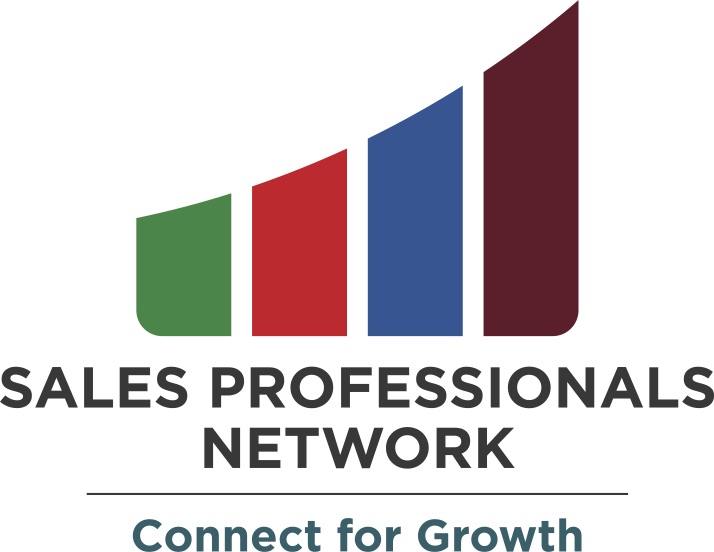 1. Personas
4. Your Solution / Value Prop
2. Personas’ Goals
Define a few core goals the persona(s) you will be selling to must achieve.
List the key people in your target market you are “selling to”. 
It could be a multiple of people (think of buyers versus users). 
If you can’t name them, describe them: what have they got in common?
List a few key solution / value proposition offerings that your offering brings to bear.
3. Pain Points
5. Feature Mapping
6. Proof Point or
Customer Quote
How do your offerings (platform,  product, or services), capabilities or content map to the desired solution proposition?
How do these map onto the benefits that your customer personas are seeking to take their pain away?
List the main pain points that the  personas are suffering from today 

Try this thought experiment:
If your offering did not exist what pain would the personas suffer from?
Write down a compelling proof point that your offerings match the benefits sought 
OR
 a customer quote that can be backed up with evidence or a reference call.
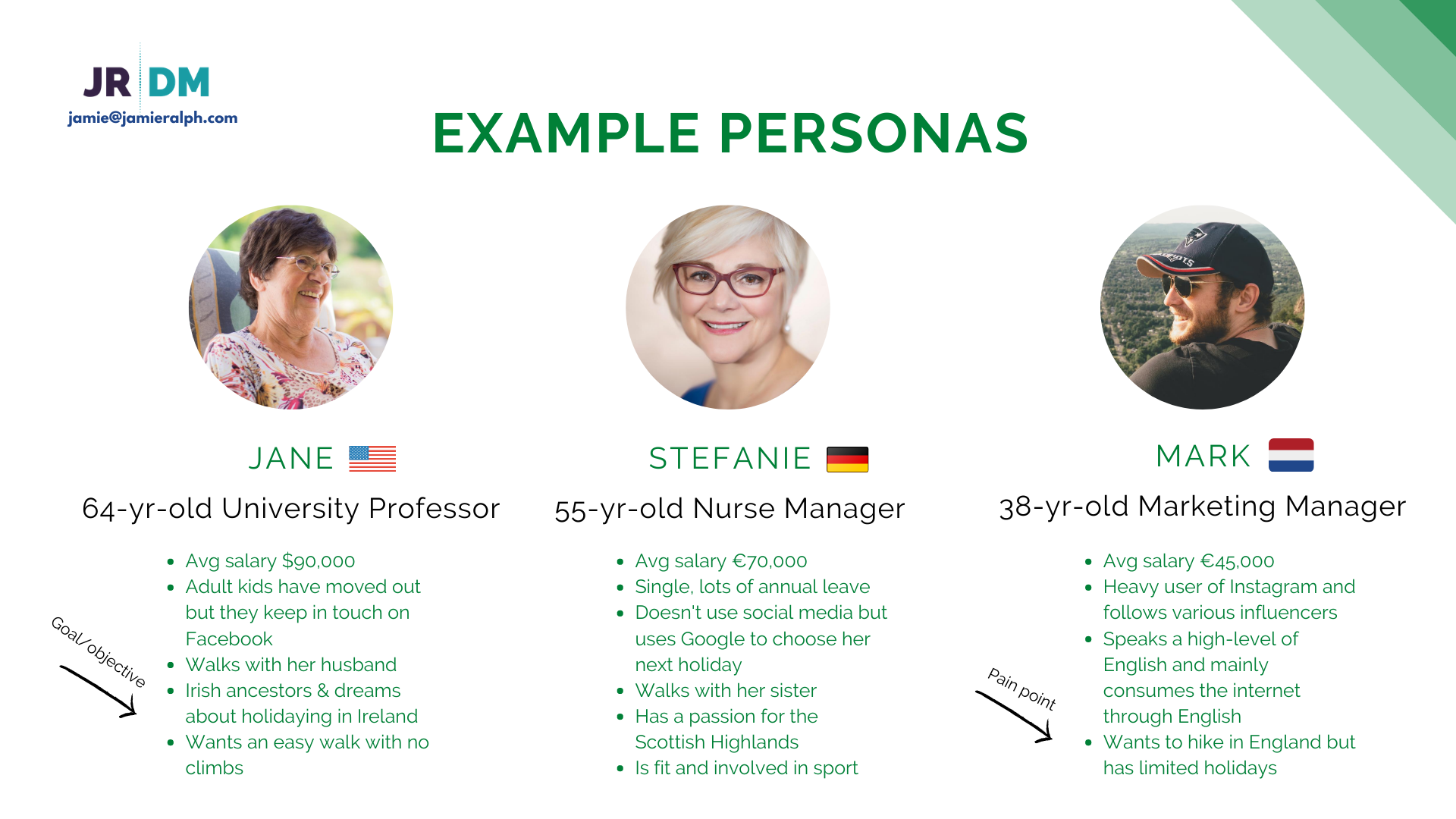 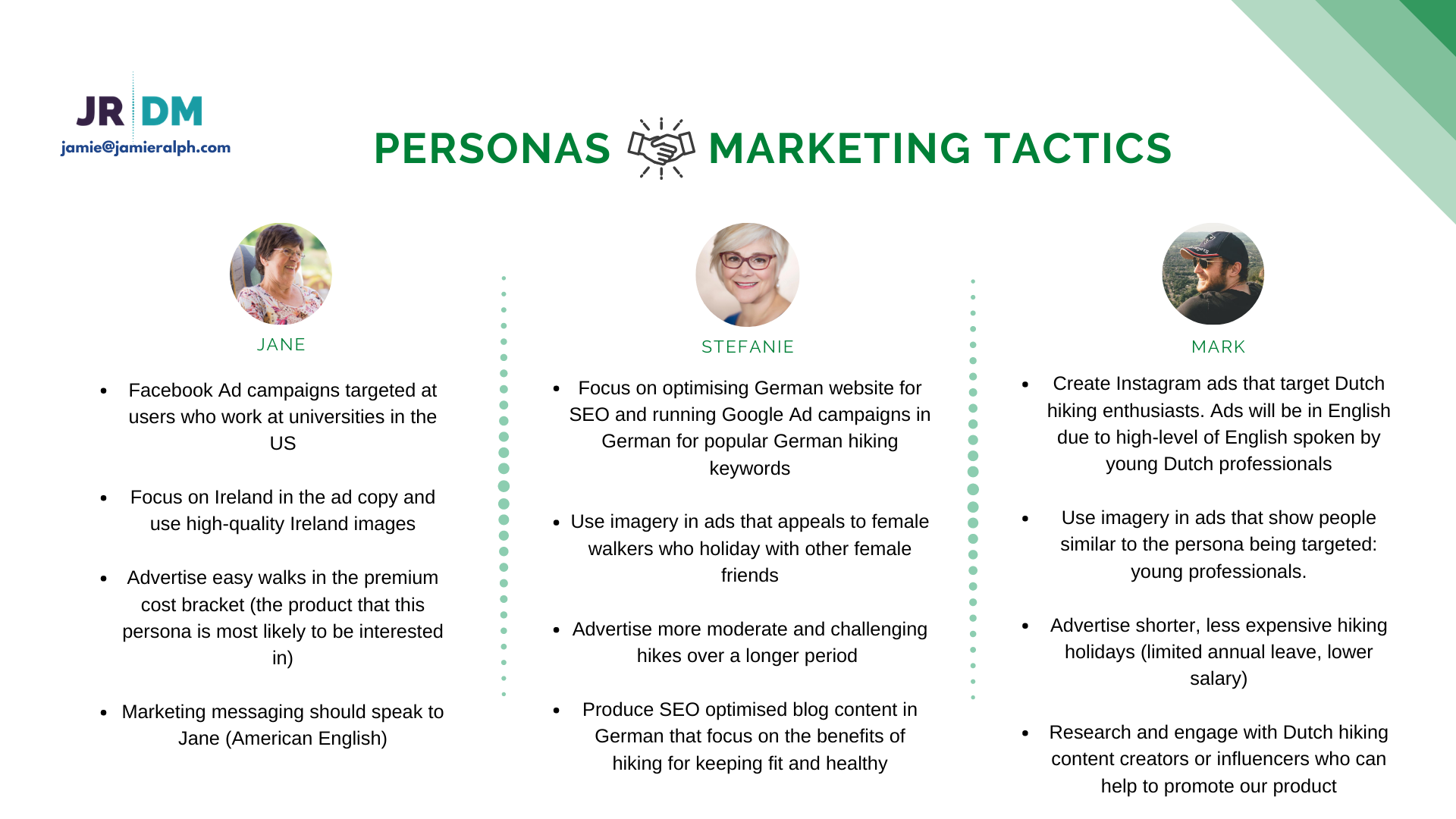 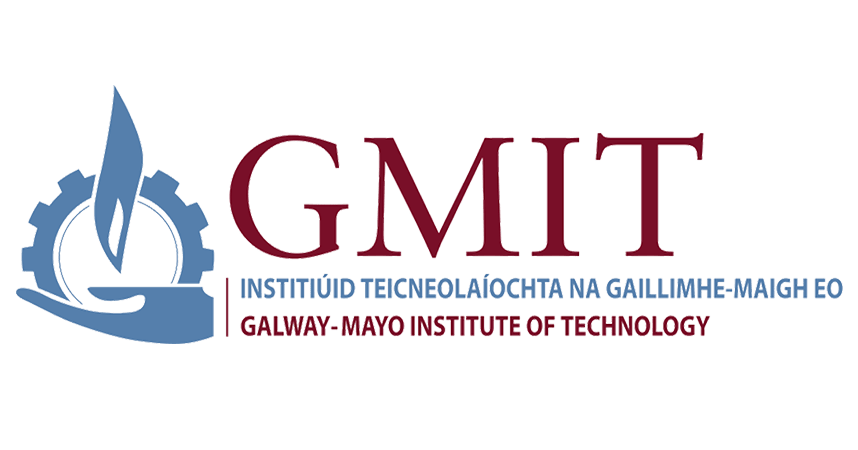 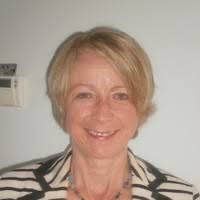 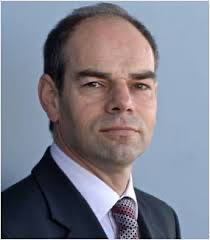 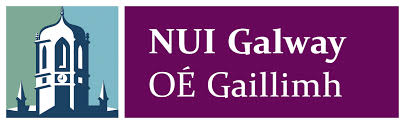 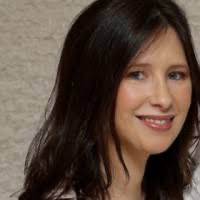 Monica Nielsen & Laura Hegarty
Marketing Lecturers
Experts in Marketing Planning, Digital Media & Marketing , Web Analytics
Jonathan Levie, Professor of 
Entrepreneurship & Regional Development
Expert in Founder Sales, Scaling Sales, Entrepreneurship
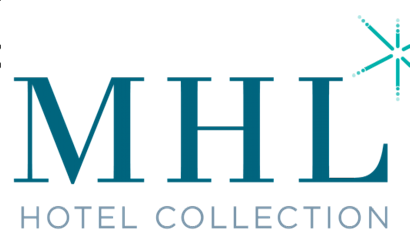 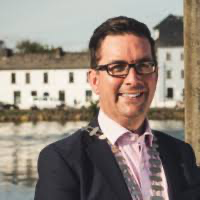 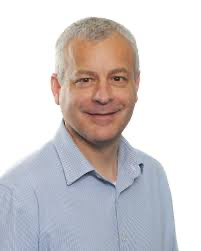 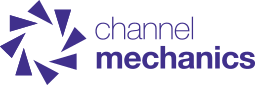 Darragh O’ Connor, Director of Corporate Sales - Expert in Corporate sales, Hospitality Sales
John McArdle, VP Worldwide Sales
Expert in Inside sales, B2B sales, Tech Sales
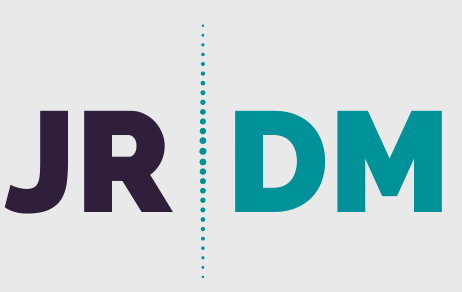 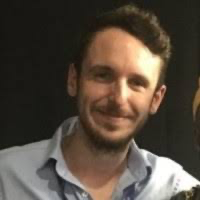 Jamie Ralph, Director
Expert in SME Digital Marketing